Электризация тел. Взаимодействие заряженных тел. Два рода зарядов.
Тест для 8 класса
8 вопросов
Вопрос  1.   Тело, которое наэлектризовано  (т.е. имеет электрический заряд) …
А) … нагревается
Б) … охлаждается
В) … приходит в движение
Г) … притягивает к себе другие тела
Вопрос  2.   Электрические заряды бывают …
А) … положительные
Б) … отрицательные
В) … положительные и отрицательные
Г) … разными
Вопрос  3.   Как взаимодействуют наэлектризован-ные тела?
А) Притягиваются или отталкиваются в зависимости от того,  какие у тел заряды.
Б) Тела с зарядами одного знака притягиваются
В) Тела с зарядами разного знака отталкиваются
Г) Если у тел  заряды одного знака, они отталкиваются, если разного – притягиваются.
Вопрос  4.   В каком случае правильно изображено взаимодействие заряженных тел?
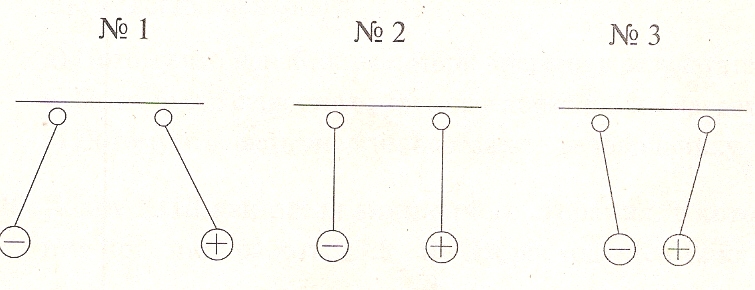 А) № 1                  Б) № 2                  В) № 3
                     Г) Нет правильного.
Вопрос  5.   На каком рисунке показанные бумажные цилиндрики  не заряжены, а на каком  им сообщены одноимённые заряды?
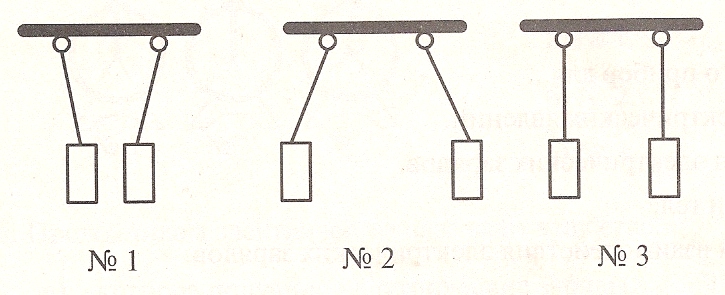 А) № 3; № 1                     В) № 1; № 3
Б) № 3; № 2                     Г) № 1; № 2
Вопрос  6.   В каких случаях наэлектризованные шарики должны отталкиваться?
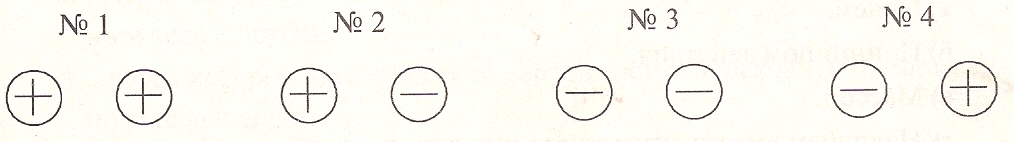 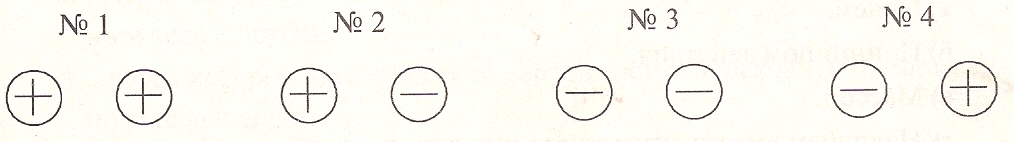 А) № 1; № 3                        Б) № 2; № 4
В) № 1; № 4                         Г) № 2; № 3
Вопрос  7.   Два тела, обладая положительным зарядом, отталкиваются. Как они будут взаимодействовать, если одно из них приобретёт отрицательный заряд? Если отрицательно наэлектризованными станут оба тела?
А) Притянутся в обоих случаях.
Б) Оттолкнутся в обоих случаях.
В) Притянутся; оттолкнутся.
 Г) Оттолкнутся;  притянутся;.
Вопрос  8.   К наэлектризованным шарам, знаки зарядов которых неизвестны, подносят палочки с зарядом известного знака. На  каком рисунке показан шар, имеющий отрицательный заряд?
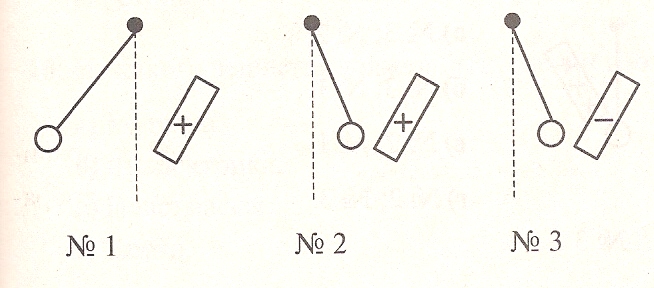 А) № 1                   Б)  № 2                   В)  № 3
Г)  таким способом  определить невозможно